Etik Gıda Girişimciliği 
Eğitimci Kılavuzu
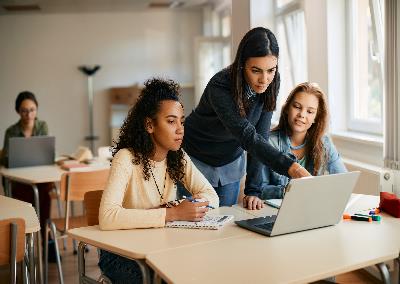 2022 – 2024
Kolaylaştırıcı Kılavuzu
İle
İTME
2022 – 2024
Kolaylaştırıcı Kılavuzu
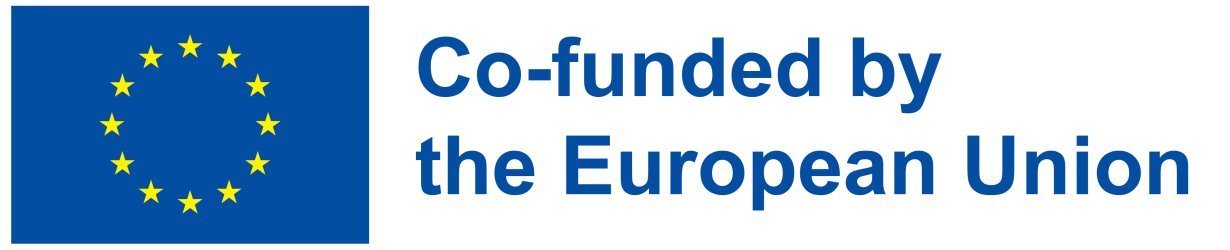 İçindekiler
01
Hoş geldiniz/Önsöz
02
Müfredat ve Açık Öğretim Kaynakları Hakkında
03
Eğitimciler için Genel Talimatlar
04
Kurs  Seçenekleri
05
Kurs İçeriğine Genel Bakış
06
Öğrencinin  Öğrenme Deneyimini Geliştirin
07
Faydalı Bağlantılar ve Ek Kaynaklar
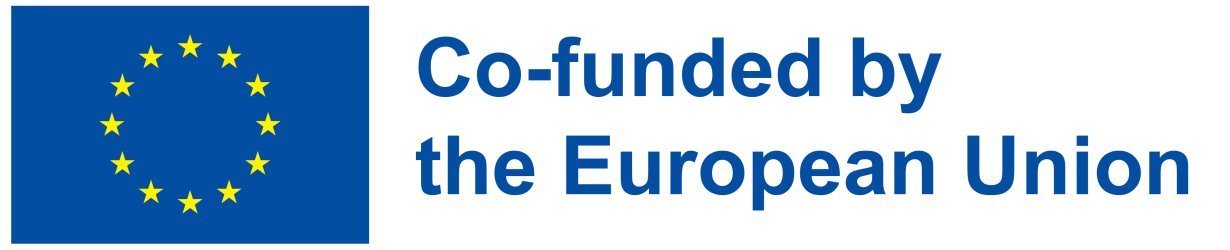 2
01- Önsöz
Gıda 2030 (AB gıda inovasyon politikası), inovasyonun artırılmasını ve toplulukların güçlendirilmesini temel bir öncelik olarak vurgulamaktadır. Toplumun ihtiyaç, değer ve beklentilerini karşılayacak katma değerli gıda ürünleri için sorumlu ve etik bir yola ihtiyaç vardır.

Etik Gıda Girişimciliği (EFE), gıda mezunlarını, gıda girişimcilerini ve mevcut gıda KOBİ'lerini, daha sağlıklı ve özerk bir toplum yaratmak için, pazara etik gıda ürünleri ve hizmetleri sunma konusunda bilgi ve becerilerle güçlendirmeyi, böylece KOBİ'nin rekabet gücünü ve daha etik, ve sürdürülebilir pazara katkısını artırmayı amaçlamaktadır. Yaklaşımımızın maksimum erişim ve etki yaratmasını sağlamak için etik gıda girişimcilierine kurumsal destek sağlamaktayız. 

Etik Gıda Girişimciliği (EFE), Yükseköğretim ve Mesleki Eğitim kurumlarına ve gıda işletmelerine, etik bilinç ihtiyacını benimsemek ve herkesin etik ve sürdürülebilir bir zihniyete sahip olmasını sağlamak için gerekli olan güncel yenilik, iletişim, pazarlama ve sürdürülebilirlik becerileri sağlamayı amaçlamaktadır. Bu kılavuz, gezegen, insan ve kara dayalı yeni gıda girişimciliği desteklerini geliştirmek ve öğretmek için pedagojik becerilerini artırarak gıda eğitimcilerinin mesleki gelişimlerine katkıda bulunacaktır.

Son derece yenilikçi ve erişilebilir eğitim kaynaklarına erişim sağlamanın yerel düzeydeki etkisi, bu öğrencileri ve girişimcileri, tüm pazar üzerinde etki yaratacak şekilde yiyecek tekliflerini ve hizmetlerini daha etik bir yaklaşımla yaratıcı bir şekilde uyarlayabilecekleri becerilerle konumlandırmamızdır. Bunu yaparak daha etik, sürdürülebilir ve daha sağlıklı bir toplum yaratacağız ve sonuçta Avrupa Yeşil Anlaşması ve BM Sürdürülebilir Kalkınma Hedefleri ile daha uyumlu hale gelecek ve hedeflere ulaşmaya daha da yaklaşacağız.
3
02– Müfredat ve Açık Öğretim Kaynakları Hakkında
a) EFE nedir? Bu kursu oluşturan Açık Öğretim Kaynaklarına (AÖK'lar) Bakış

EFE, gıda endüstrisinin gezegen, insanlar ve kâr üzerindeki etkisini dikkate almak amacıyla gıda yüksek eğitim kurumlarındaki eğitimcilerin pedagojik becerilerini artırarak mesleki gelişimlerine katkıda bulunmaya odaklanan bir Erasmus+  İşbirliği Ortaklığı projesidir. Yüksek eğitim kurumlarındaki gençleri yeni etik gıda girişimlerini kurmaları, büyütmeleri ve bunlara uyum sağlamaları ve bireyleri güçlendiren ve toplumların sağlık ve vizyonunu destekleyen (gezegen, insanlar, kâr) işletmeleri için yeni nesil gıda girişimcilerini güçlendirmek üzere donatılması hedeflenmektedir.

EFE, aşağıdaki öncelikleri yerine getirmek üzere dikkatle tasarlanmıştır: 

Yenilikçi öğrenme ve öğretme uygulamalarını teşvik etmek: toplumsal zorlukların üstesinden gelmek - EFE, gıda endüstrisinin gezegen, insanlar ve kâr üzerindeki etkisini dikkate almak için pedagojik becerilerini artırarak gıda yüksek öğretim kurumlarındaki eğiitimcilerin mesleki gelişimine katkıda bulunacaktır.
Öğrenme, öğretme ve beceri geliştirmede mükemmelliği ödüllendirmek: EFE, disiplinler arası yaklaşımlar ve çığır açan müfredat dahil olmak üzere benzersiz bir eğitim kaynakları paketi aracılığıyla öğretim ve beceri gelişiminde mükemmelliği desteklemektedir. Eğitimciler için oluşturulmuş, çevrimiçi olarak yayınlanan ve indirmesi ve kullanması ücretsiz bir dizi açık eğitim kaynağından oluşmaktadır.
 Çevre ve iklim değişikliğiyle mücadele: Günümüzün gıda üretim sistemlerinin birçoğu Dünya'nın kapasitesini tehlikeye atmaktadır. Daha sağlıklı ve daha sürdürülebilir bir AB gıda sistemi, Avrupa Yeşil Anlaşması'nın temel taşıdır. EFE, eğitimcileri, öğrencileri ve gıda işletmelerini iklim değişikliğiyle mücadelede önemli bir rol oynayacak şekilde donatacaktır.

EFE Müfredatı ve Açık Öğretim Kaynakları (AÖK'lar), ağırlıklı olarak yüksek eğitim kurumlarını (aynı zamanda Mesleki Eğitim ve Öğretim kuruluşlarını) ve gıda girişimcilerini, etik ve sürdürülebilir, yenilikçi gıda ürünleri ve gelişmiş güncel iş süreçleri geliştirme konusunda donatmak için tasarlanmıştır. Avrupa'daki gıda sektörünün büyüyen pazarın ihtiyaçlarına, zorluklarına, değişikliklerine ve yaşam tarzlarına dinamik bir şekilde yanıt vermesini sağlayacaktır. Dünyanın artan gıda talebi ile etik ve sürdürülebilir uygulamalara olan ihtiyaç, AB ve BM'nin hepimizi mücadele etmeye teşvik ettiği bir sorun haline gelmiştir.

EFE, şimdi ve gelecek için uygun etik gıda ürünleri ve hizmetlerinin yenilenmesiyle ilgili pedagojik becerilerinizi artırarak, yüksek öğretim eğitimcileri olarak mesleki gelişiminize katkıda bulunacaktır. Eşlik eden bu Eğitimci Kılavuzu aracılığıyla, bu konuların dijital öğretiminde de adım adım değişim etkisi elde edilecektir.
02– Müfredat Hakkında (devamı)
Kaynaklar kullanımlarına bağlı olarak farklı formatlarda sunulmaktadır:

AÖK'lar doğrudan eğitimciler tarafından kullanılabilen, müfredatın öğrenme hedefleriyle ilgili olarak 6 modül halinde düzenlenmiş bir dizi multimedya kaynağıdır (PowerPoint, belgeler, çalışma sayfaları, videolar, etkileşimli sınavlar/alıştırmalar vb.).

Bu Eğitimci Kılavuzu yüksel öğretim kuruluşları için (PDF), AÖK'ların kullanımına ilişkin yapıyı ve önerilen metodolojiyi açıklamaktadır.
b) EFE projesi ve AÖK'lara yönelik hedefimiz:
Gelecek nesil gıda girişimcilerinin yalnızca ekonomik büyüme ve yenilikçiliğe değil aynı zamanda İnsan – Gezegen – Kâr dengesine de duyarlı ve kararlı olmalarını sağlamak için, Avrupa eğitim kurumlarının her yaştan öğrenciler arasında girişimci bir ruhu desteklemesi gerekmektedir. Aslına bakılırsa girişimcilik yetkinlikleri artık sadece yeni iş kurmayla ilgili olarak değerlendirilmiyor. Aksine, AB politika yapıcılarının defalarca dile getirdiği gibi, bunların hem "hayatın her kesiminde" uygulanabilir hem de yaşam boyu öğrenme zorluğunun üstesinden gelmenin anahtarı olduğu düşünülmektedir. Buna uyum sağlamak için şunları yapacağız:
Etik girişimcilik, etik gıda ürünleri ve gıda sektöründeki süreçler veya uygulamalar hakkında titizlikle araştırılmış, güncel bilgilerle 400'den fazla yüksek öğretim kurumu eğitimcisine hizmet verilecektir. EFE, eğitimcilerin etik ve sürdürülebilir uygulamalar ve fırsatlardan haberdar olmalarını desteklemek ve bunların değişim, etki ve büyüme üzerindeki etkilerini PR1 aracılığıyla sergilemek için bu önemli katkıyı yapacaktır:Eğitimciler Rehberi ve İyi Uygulama Özeti vb.
400'den fazla Gıda Sektörü Eğitimcisine yeni kaynaklar sağlanmaktadır (PR2:Etik Girişimcilik El Kitabı(etik gıda sektörü için özel olarak tasarlanmış ilk AB başlangıç ​​kaynağı) & PR3: EFE Kursu/programı) öğretim için yenilikçi etik yaklaşımların ve dijital teknolojilerin benimsenmesini destekleyen ve EFE eğitimcilere açık kaynak sağlayan  dijitalleştirilmiş Uygulamalı ETİK gıda girişimciliği becerilerini yeni yöntemlerle öğretmeye yönelik eğitim içeriğidir. Bu, toplumsal zorlukların üstesinden gelmeye yardımcı olurken, öğrencilere potansiyel etik gıda girişimcileri olarak beceriler kazandıracak ve Sürdürülebilir Kalkınma Hedeflerinin temel unsurlarında ilerlemeyi hızlandıracaktır.
EFE AÖK'lar, multimedya kaynaklarından ve eğitmenimizin kaynaklarından maksimum düzeyde yararlanan bir sınıf kursu, eğitimcilere uyarlanabilir öğrenme için ileriye dönük teknolojinin Eğitim 4.0 gündemini tanıtacaktır. AÖK'larımız, mevcut kurslara hemen dahil edilebilecek ve 1000'den fazla gıda KOBİ girişimcisinin/yöneticisinin esnek, mobil bir ortamda öğrenmeye devam etmesini sağlayan Çevrimiçi Kurs ile tam bir sinerji içinde çalışacak şekilde tasarlanmıştır. Tüm kaynaklar Dig Comp Org / Dig Comp Edu / Selfie çerçevelerine uygun olarak geliştirilmiştir.
02– Proje Müfredatı Hakkında (devamı)
c) Dersin genel öğrenme hedefleri

Gıda sektörü, teknoloji, demografi, politika ve yaşam tarzlarındaki ihtiyaçları, hedefleri hızla değiştiren ve insanları-bitkiyi-kârı etkileyen değişikliklerle Avrupa'nın en dinamik sektörlerinden biridir. EFE, etik girişimcilik ile ilgili becerileri artırarak sizin gibi HEI (VET) Eğitimcilerinin mesleki gelişimine katkıda bulunarak, daha sağlıklı ve daha etik olarak üretilmiş ürünler sunmaya hazır olacak yiyecek ve içecek KOBİ'lerinde geleceğin girişimcilerinden ve mevcut yöneticilerinden oluşan yeni bir grubun oluşmasına katkıda bulunacaktır. dayanıklı, sürdürülebilir üretime ve bunun dijital olarak öğretilmesine odaklanan gıdalar.

EFE ayrıca, piyasa ve politika gelişmelerini ve bunların etik yenilik ve büyüme fırsatlarına etkilerini takip etme konusunda eğitimciler olarak sizi desteklemeye önemli bir katkıda bulunacaktır. EFE kursu, size etik gıda sistemleri, gıda üretimi ve daha sürdürülebilir ve dirençli bir sektöre yol açan ve Yeşil Anlaşma ve Sürdürülebilir Kalkınma Hedefleri ile uyumlu süreçlere ilişkin uzmanlık bilgisi sunarak eğitimciler olarak sizi güçlendirecektir.

Bu nedenle EFE, kurumsal eğitimciler (ve KOBİ'ler) olarak sizlere kapsamlı bir Eğitimci Kılavuzu sağlamak üzere uzman ortaklarımızın çeşitli bilgilerini bir araya getiren benzersiz bir eğitim kaynağı (PR1) ile başlar. Bu kılavuz terminolojiyi, teorileri, değerlendirme yöntemlerini, vaka çalışmalarını, videoları, podcast'leri ve yararlanabileceğiniz diğer kaynakları tanıtmak amacıyla oluşturulmuştur. Ardından Etik Gıda Girişimciliği İyi Uygulamalar Özeti, Avrupa genelinde mevcut ihtiyaç ve hedefleri karşılamada etik gıda uygulamaları ve ürünlerine yönelik etkenleri ve fırsatları benimseyen 20'den fazla işletmeyi sergiliyor. Katma değerli gıda sektörü Avrupa çapında büyümeye devam ederken, bu İyi Uygulama Kılavuzu size, öğrencilerinizin mesleki gelişimlerini ilerletmek ve kendi sonuçlarını geliştirmek ve yeni fırsatlara kapı açmak için iyi uygulamalardan ilham almak için kullanılabilecek mükemmel örnek olay çalışmaları sunmaktadır. gelecekteki iş geliştirme, çeşitlendirme veya kariyer fırsatları.
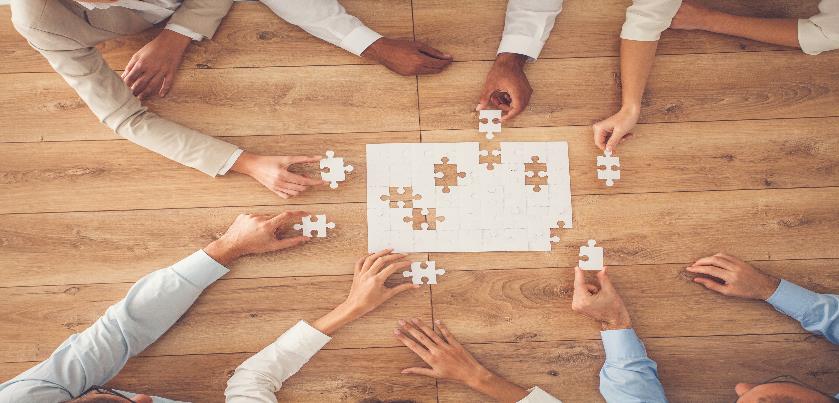 02– Müfredat hakkında (devam):
d) EFE kursunu kimler verebilir ve bu kursun kimlere yöneliktir ? 

Kurs, Mesleki Eğitim ve Öğretim eğitimcileri ve eğitmenleri tarafından verilmek üzere tasarlanmıştır. Eğitimciler, Finlandiya, Portekiz, Türkiye, İrlanda ve Danimarka'da geliştirilen, test edilen ve incelenen yüksek kaliteli içeriği kullanarak eğitim oturumları tasarlamak ve sunmak için eğitim materyalleri ve kaynaklarımızı kolayca uyarlayabilirler.

Notun:
EFE Açık Öğretim Kaynakları, eğitimcilerin ve öğretmenlerin Gıda Bilimi/Teknolojisi, Gıda işletmesi ve İşletme öğrencilerine ve mevcut gıda KOBİ girişimcilerine ve onların çalışanlarına Etik Girişimcilik ve Gıdanın Yenilikçi Gelişimi konusunda sınıf içi ve küçük grup eğitimi vermelerine olanak sağlamayı amaçlamaktadır. Gıda sektöründe yeni ürünler, ancak etik ve sürdürülebilirliğe  odaklanarak gelişebilecektir.

Kursu çeşitli ortam ve formatlarda başarılı bir şekilde sunmak için gerekli tüm kaynak ve materyaller sunulmaktadır.
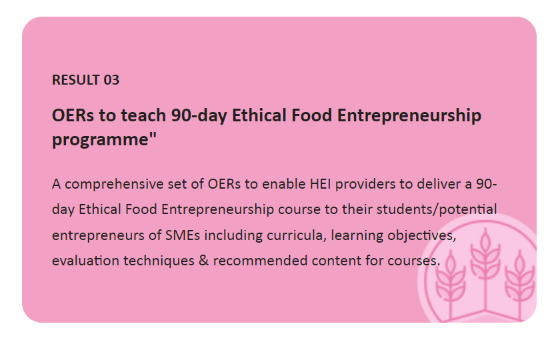 03 –  Eğitimciler için        Genel Talimatlar
Yöntemsel yaklaşım
Açık Öğretim Kaynakları şunlardan oluşmaktadır: Öğrencilere EFE'nin kapsamını ve potansiyelini hem titiz hem de akademik araştırmalarla uyumlu bir şekilde tanıtmak ve etik gıda işletmelerinin, girişimciliğin, etik gıda operasyonlarında inovasyon ve taktik dünyasının kullanılmasının ihtiyaç ve etkisine odaklanmak amaçlanmıştır. Tüm zaman boyunca gıda sistemlerini insanlara ve gezegene odaklanacak şekilde öğretmek, öğrenmek ve uyarlamak, böylece herkes için daha sürdürülebilir bir geleceğe öncülük etmek istenmektedir.
Müfredat, fırsatların ve zorlukların mevcut olduğu, ancak eğitimcilerin, öğrencilerin ve gıda KOBİ'lerinin rekabetçi kalabilmek ve toplumsal değişimlere katkıda bulunabilmek için sektördeki gelişmeleri takip etmeleri gerektiği anlayışına dayanmaktadır. Buna ek olarak, yeni öğrenmeler aracılığıyla yeterliliğin nasıl pekiştirilebileceğini gösterir ve yeni bir beceri setinin geleceğe hazır bir şekilde öğrenilmesine yönelik pratik bilgiler sağlanmaktadır.

Genel Talimatlar
Lütfen eğitime başlamadan önce bu kılavuzu iyice okuyun. 
Öğretiminiz için kurs kaynaklarını indirin, inceleyin ve düzeltin,gerektiği gibi. Kurslar için yeterli eğitim süresi tanıyın. İhtiyacınız olan bağlantı:
  https://ethical-food.eu/resources/
Öğrencilerinize yönelik yerel desteklere ilişkin vaka çalışmaları ve bilgiler içeren eğitim içeriğine bakın.
Her katılımcının her modülde yer alan alıştırmaları tamamladığından emin olun.
Alıştırmaların gözden geçirilmesi için zaman tanıyın ve bir geri bildirim döngüsü sağlayın
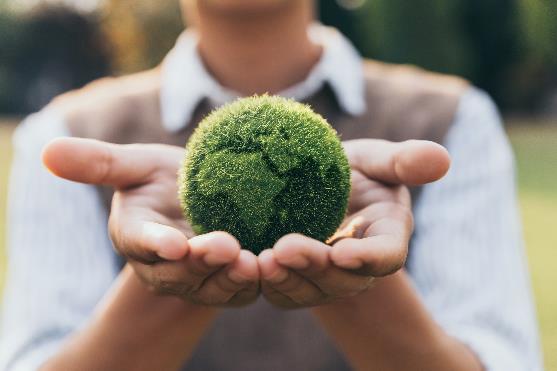 8
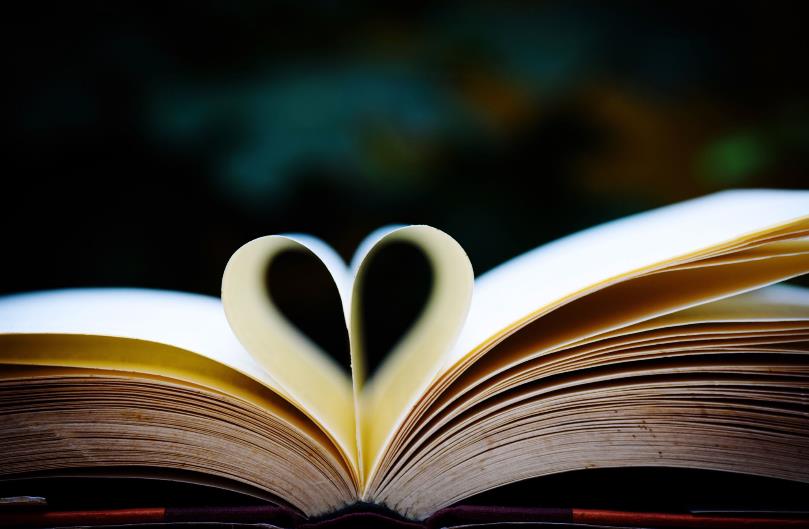 03–  Eğitimciler için Genel Talimatlar (devamı)
Öğretim Yaklaşımı
Açık Öğretim Kaynakları çeşitli öğretim stillerine ve kültürlerine uyum sağlayacak şekilde tasarlanmıştır.Her modül aşağıdaki tasarımla sunulmaktadır:
Konuya girmeden önce kısaca tanıtılır.
Genel tanımlardan daha detaylı uygulamalara geçilerek konuya ilişkin bilgiler ve güncel en iyi uygulamalar sunularak konunun kapsamının anlaşılması sağlanmaktadır.
Öğrenciler pratik alıştırmalara veya çalışma sorularına katıldıkça bilgi pekiştirilir ve beceriler geliştirilir.
“
Eğitim, başkalarının hayatlarını iyileştirmek ve toplumunuzu ve dünyanızı bulduğunuzdan daha iyi bırakmak içindir.
”
-Marian WrightEdelamn
9
04 – Kurs Seçenekleri
Geleneksel Sınıf Eğitimi ve Gerekli Araçlar
Sınıf eğitimi, beceri kapasitesini geliştirmek için en popüler eğitim tekniklerinden biri olmayı sürdürüyor. Belirli bir zaman ve yerde gerçekleşen yüz yüze eğitim için, Etik Gıda Girişimciliği (EFE) proje araçları, önerilen kullanım ve gerekli ek kaynaklar şu şekilde özetlenebilir:
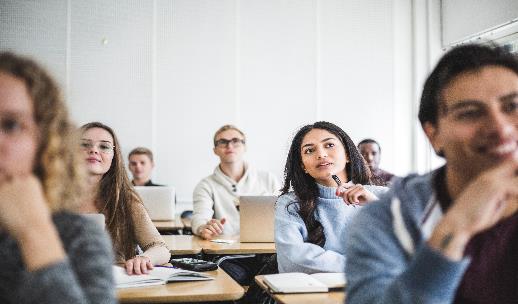 10
04– Kurs  Seçenekleri (devamı)
Önerilen dağıtım mekanizmaları:
•Küçük grup tartışmaları:Katılımcıları küçük gruplara ayırın ve onlara tartışmaları veya çözmeleri için vaka çalışmaları veya çalışma durumları verin. Bu, öğrenciler arasında bilgi aktarımına olanak sağlar.
•Soru-Cevap oturumları: Gayri resmi soru-cevap oturumları, yeni beceriler öğretmekten ziyade küçük gruplarda ve becerilerin güncellenmesinde etkilidir. Bunlar kurs sunumunda sıklıkla kullanılmalıdır.
•Multimedya:Multimedya eğitim materyalleri daha kışkırtıcı ve zorlayıcı olma eğilimindedir ve bu nedenle yetişkin zihni için daha teşvik edicidir. Eğitmenler tüm yerleşik araçların tam potansiyelleriyle kullanılmasını sağlamalıdır.
•Etkileşimli Araçlar:Etkileşimli araçlar kullanılarak öğrencilerin katılımı kolaylıkla sağlanabilir. Ücretsiz bir araca örnek olarak Kahoot! sınıflarda, ofislerde ve sosyal ortamlarda kullanılan oyun tabanlı bir öğrenme ve bilgi platformudur. Öğrencilerin telefon/tablet/bilgisayarlarında cevaplayabilecekleri bir sınav hazırlayabilirsiniz. Anında geri bildirim ve sonuç almak mümkündür.
Çevrimiçi öğrenme:
Bu yöntem, öğrenmeyi mümkün kılmak için geniş bir çözüm yelpazesi sunmak üzere EFE öğrenme platformuna yerleştirilmiş internet teknolojilerini kullanır. EFE kursu, tüm paydaşların doğrudan erişimi için çevrimiçi bir öğrenme programı olarak sağlanmaktadır.
Proje platformu, bilgilendirici kaynakları yukarıda belirtilen Eğitimci Kılavuzu, dijitalleştirilmiş alıştırmalar ve girişim ve yenilik becerileri geliştirme faaliyetleriyle birleştiren çok dilli, etkileşimli bir site olacaktır. Önerilen ek okuma ve multimedya bağlantıları, çevrimiçi öğrenme olanağı, çevrimiçi öğrenmedeki en iyi uygulamaları içerir; böylece öğrenme hedefi aynı (veya benzer) kalırken, kullanıcı arayüzü ve deneyimi, ortama uygun olarak kökten farklı olabilir.
04– Kurs Seçenekleri(devam etti)
Diğer öğretim metodolojileri:
Ters yüz edilmiş sınıf 
Ters Yüz Edilmiş Sınıfta öğrenciler dersten önce modül içeriğini sınıftaki alıştırmalara ve ödevlere odaklanarak çalışırlar. Bilginin sınıfta aktarılması, sınıf dışında çevrimiçi öğretimin yolunu açar. Bu, gerektiğinde ekstra açıklamalar için sınıfta pratik yapmak için daha fazla alan yaratır ve ders süresi boyunca materyallere daha derinlemesine dalma olanağı sunar.

Harmanlanmış öğrenme 
Harmanlanmış Öğrenme, çevrimiçi dijital medyayı geleneksel sınıf yöntemleriyle birleştirir. Hem öğretmenin hem de öğrencinin fiziksel olarak varlığını gerektirir ve öğrencinin zaman, yer, yol veya hız üzerinde bazı kontrol unsurları da vardır. Öğrenciler hâlâ bir öğretmenin/eğitimcinin hazır bulunduğu bir sınıf ortamına katılırlar; yüz yüze sınıf uygulamaları, içerik ve sunuma ilişkin bilgisayar destekli etkinliklerle birleştirilir. Harmanlanmış öğrenme en çok mesleki gelişim ve eğitim ortamlarında kullanılır.

İşbirlikçi/Eşler Arası Öğrenme 
İşbirlikçi öğrenme, öğrenci gruplarının birlikte çalışmasını içeren öğretme ve öğrenmeye yönelik bir eğitim yaklaşımıdır. İşbirliğine dayalı ve eşler arası öğrenmeyi artırmaya yönelik örnekler şunlardır:
Akran değerlendirmesi:Sınıftaki akranlar, eserin yapımcılarıyla benzer yeterliliğe sahip bir veya daha fazla kişi tarafından eseri ortaklaşa değerlendirmek üzere bir araya getirilir. Akranlar sadece birbirlerinin performansını değerlendirmekle kalmıyor, aynı zamanda deneyimlerini ve bilgi birikimlerini de paylaşıyorlar.
Google Dokümanlar: Bu çevrimiçi işbirliği aracı, anlamlı belgelerin oluşturulmasını kolaylaştırır. Tüm grup üyeleri, herhangi bir yerden, çeşitli cihazlarla aynı belge üzerinde aynı anda (gerçek zamanlı) çalışabilir. Değişiklikler, yazıldığı anda belgelere otomatik olarak kaydedilir. Belirli bir değişikliği kimin yaptığını da görebileceğiniz bir belgenin revizyon geçmişini izlemek mümkündür. Google Dokümanlar'ın bir öğrenme kaynağı olarak değeri, grup üyelerinin aynı zamanda dokümanları paylaşabilmesi, sohbet edebilmesi ve bunlara yorum yapabilmesidir.
İnsanlar en çok başkalarına öğretirken öğrenirler
Peter Drucker
13
05 – Kurs İçeriğine Genel Bakış
MODÜL 1
MODÜL 2
MODÜL 3
Dünyayı Keşfetmek
İnovasyonun
Kritik Adımlar
Bir İşletme Kurmak
İhtiyaç ve Etki
Etik Gıda İşletmeciliği
İnovasyonda Fırsatlar
İnsanlar-Gezegen-Kâr için İnovasyon
İnovasyon Modelleri
İnovasyon Yolculuğunuza Başlamak
için Strateji OluşturmakFgelecek
Gıda Sektöründe İnovasyon ve İşlevsellik
Yaratıcılığınız ve Bir Fikri Nasıl Nitelendireceğiniz
AKILLI Hedefler
Hedeflerinizi belirlemek – İş Planı Oluşturmak
Yolculuğunuzun Finansmanı ve Finansmanı
Yeni Bir İş Kurmanın Yasallıkları
Satış ve Pazarlamanın Önemi
Etik Gıda Nedir?
Gıda Etiği, Seçimlerin Sonuçları
İklim Acil Durumu - Sürdürülebilir Kalkınma Hedefleri
Gıda ve Yoksulluk
Adil Ticaret ve Sosyal Adalet
Gıda ve Sağlık Arasındaki Bağlantı
Sürdürülebilirlik ve Dayanıklılık
Modüller
Müfredat bir yolculuk olarak yapılandırılmış altı modülden oluşmaktadır…
MODÜL 4
MODÜL 5
MODÜL 6
İnsanlarla çalışmak -
İşletmede İletişim
Etikte Taktikler
Gıda Operasyonu
Sürdürülebilirlik
gelecek
Etik Kaynak Kullanımı ve Üretim
GDO ve Bitki Bazlı Gıdalar
Sağlık ve Çevre İddialarının Farkında Olun
Etik Gıda Ambalajı
Etik Dağıtım Modelleri
Kurumsal Büyüme ve Başarı (pazarlama)
İlişkilerin Değeri ve Empati
Etik Düşünce
Paydaşlarla nasıl etkileşim kuruyoruz?&Ticaret Fuarı
Hikayenizi Anlatarak Fırsatlar
Gıda Sektöründe Ağların Gücü
Etik Gıda Sisteminin Gücü
Sürdürülebilir Gıda Sistemlerinin Geliştirilmesi
Gelecek için bir araç olarak İnovasyonun Özeti
PPP ve Sürdürülebilir Kalkınma Hedefleri için daha sağlıklı bir gelecek yaratmak
Modül 1:Etik Gıda İşletmesinin İhtiyacı ve Etkisi
Modül 2:İşletme Kurmada Kritik Adımlar
Modül 3:İnovasyon Dünyasını Keşfetmek
Modül 4:Etik Gıda Operasyonunda Taktikler
Modül 5:İnsanlarla Çalışmak - İş Hayatında İletişim
Modül 6:Gelecek için Sürdürülebilirlik
14
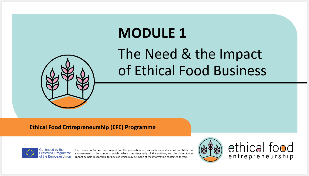 B)Kurs içeriğine ayrıntılı genel bakış
15
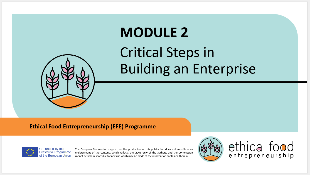 16
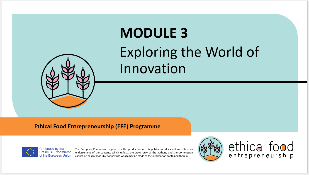 17
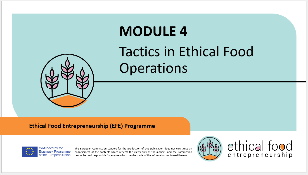 18
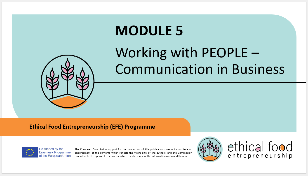 19
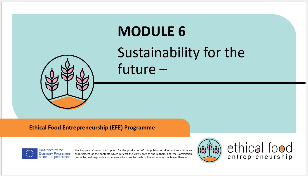 20
06– Öğrencinin Öğrenme Deneyimini Geliştirin
06– Öğrencinin Öğrenme Deneyimini Geliştirin
Kaynak:https://tlu.cit.ie/deliver-lectures
06– Öğrencinin Öğrenme Deneyimini Geliştirin
06– Öğrencinin Öğrenme Deneyimini Geliştirin
06– Öğrencinin Öğrenme Deneyimini Geliştirin
06– Öğrencinin Öğrenme Deneyimini Geliştirin
Öğrencilerin sorularını veya sorunlarını dile getirmekte özgür oldukları, arkadaş canlısı, tehdit edici olmayan bir ortam yaratmak önemlidir (Kim ve Bonk, 2006). Keeton (Kim ve Bonk'tan alıntı, 2006) yüksek öğrenimdeki öğretim görevlileriyle röportaj yaptı ve çevrimiçi öğretim stratejilerinin etkililiğini değerlendirdi. 'Araştırmayı destekleyen ve teşvik eden bir ortam yaratmak', 'öğrencinin konuyla ilgili deneyimini genişletmek' ve 'öğrencilerin büyüyen deneyim tabanları hakkında aktif ve eleştirel düşünmelerini sağlamak' gibi konulara daha yüksek puanlar verildi (s. 23).
27
06– Öğrencinin Öğrenme Deneyimini Geliştirin
06– Öğrencinin Öğrenme Deneyimini Geliştirin
07– Faydalı Bağlantılar ve Ek Kaynaklar
30
07 –Ek kaynaklar
31
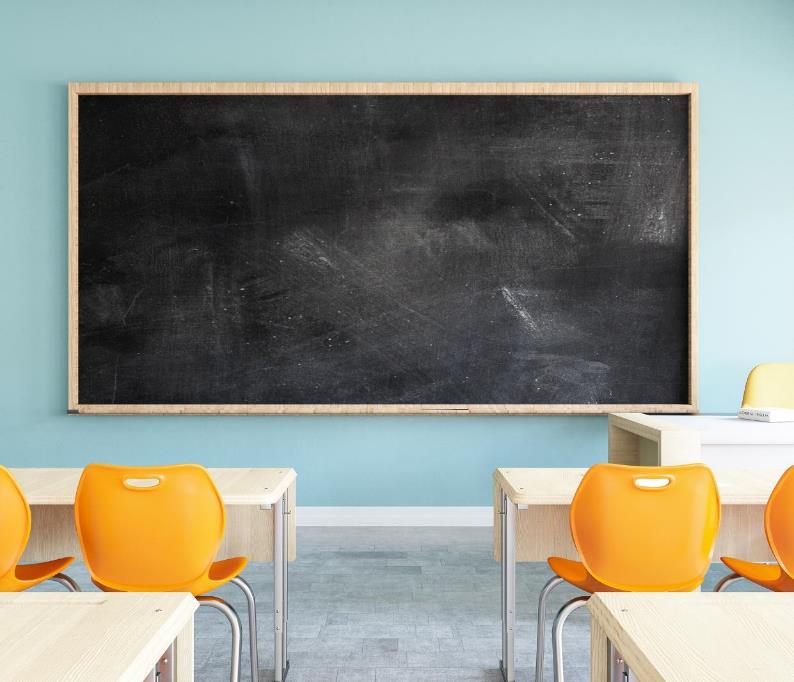 yazmak için tıklayın
“Küçük bir grup Düşünceli, Kararlı Vatandaşın dünyayı değiştirebileceğinden asla şüphe etmeyin… aslında bu şimdiye kadar bunu başaran tek şeydir!”
-Margaret Mead
www.etik-gıda.AB
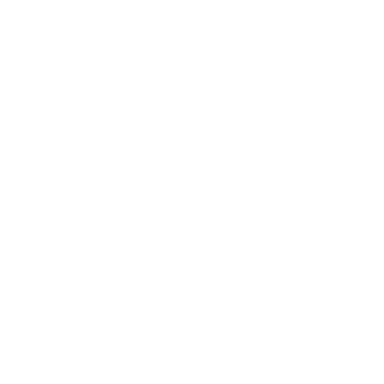 yolculuğumuzu takip edin
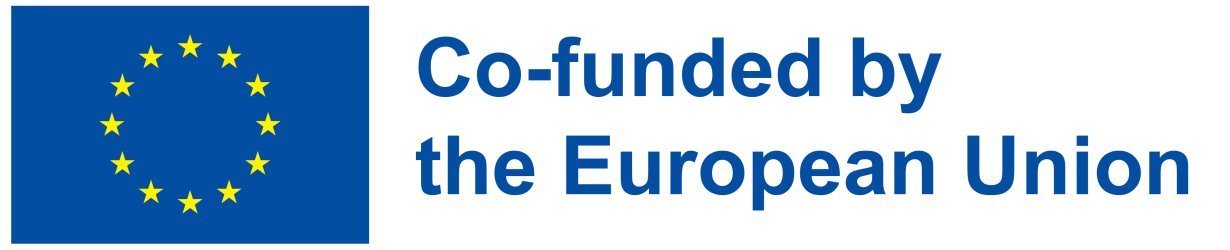